Go Straight for __ blocks.
Start
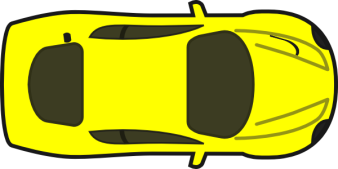 Finish
Start
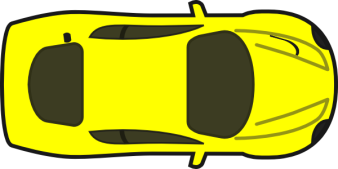 Finish
Start
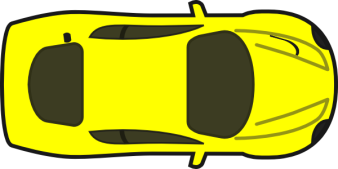 Finish
Start
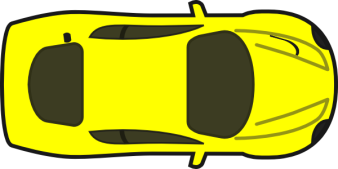 Finish
Start
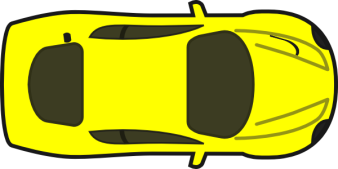 Finish
Start
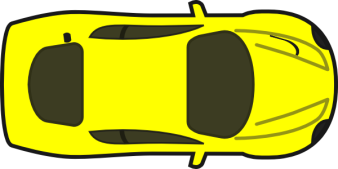 Finish
Start
Finish
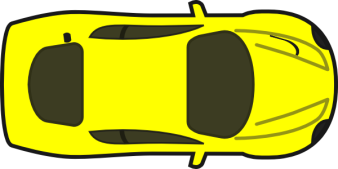 Start
Finish
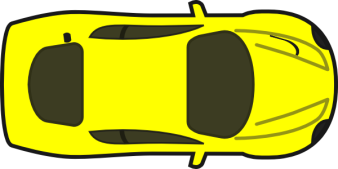 Intersection
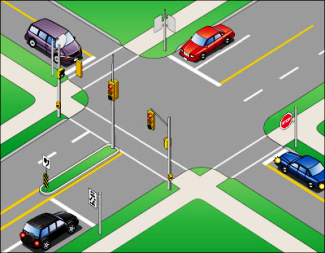 At the intersection of ________ and __________
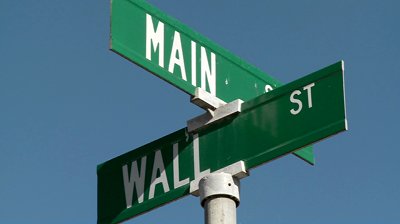 At the intersection of ________ and __________
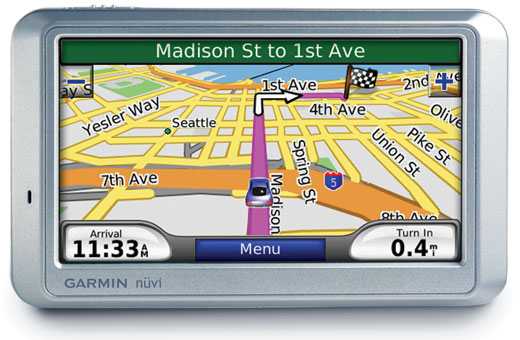 Turn ________ on _________.
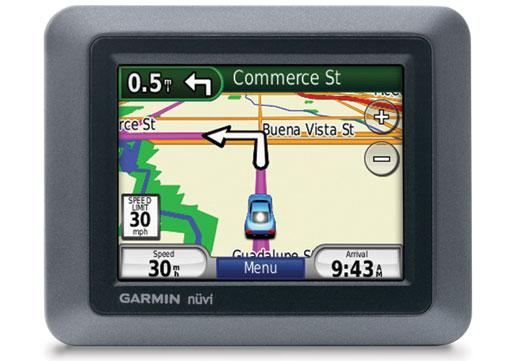 Start
Peter St.
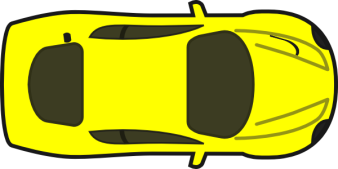 John St.
Sally St.
Annie St.
Mary St.
Celina St.
Finish
Alex St.
Start
Peter St.
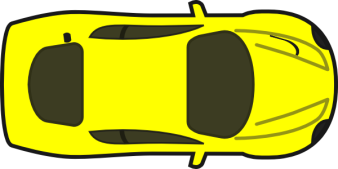 John St.
Sally St.
Annie St.
Mary St.
Celina St.
Finish
Alex St.
Start
Peter St.
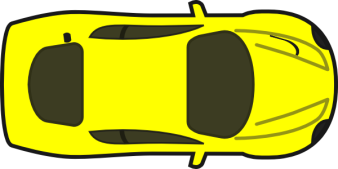 John St.
Sally St.
Annie St.
Mary St.
Celina St.
Finish
Alex St.
Start
Peter St.
John St.
Sally St.
Annie St.
Mary St.
Celina St.
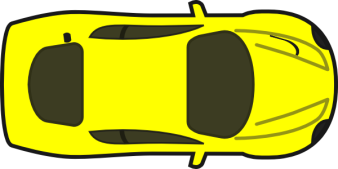 Finish
Alex St.
Start
Peter St.
John St.
Sally St.
Annie St.
Mary St.
Celina St.
Finish
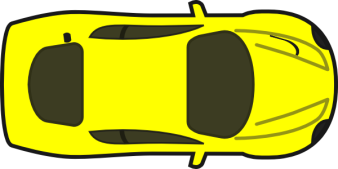 Alex St.
Start
Peter St.
John St.
Sally St.
Annie St.
Mary St.
Celina St.
Finish
Alex St.
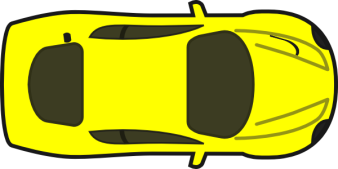 It’s on your ______.
Left
Right
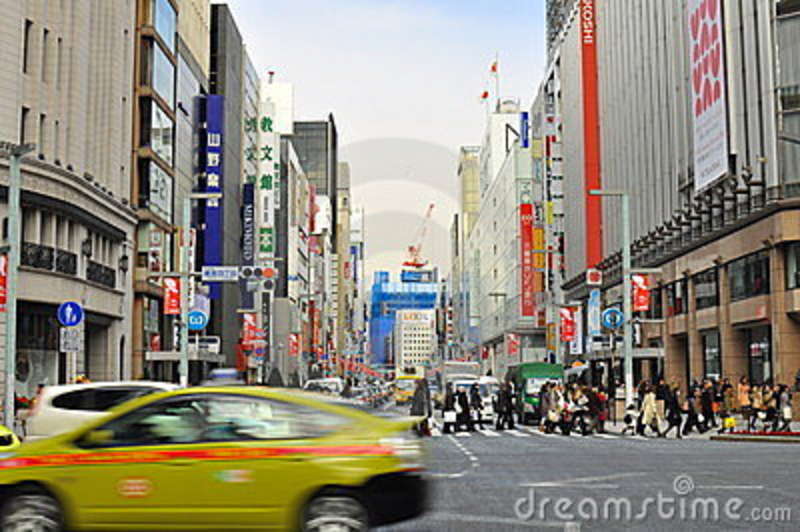 Using these directions:
How do I get to *********?


From ______________ to _____________.
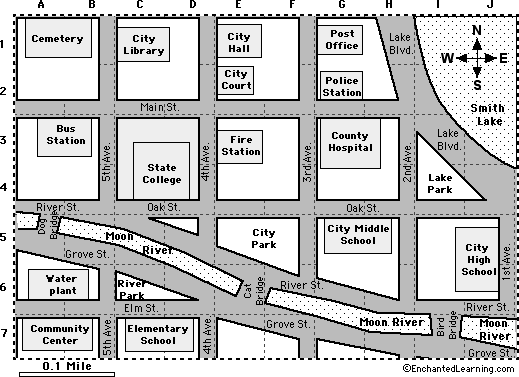 For Teachers:
Print out a map for pairs of students to share.  
Print out and cut the list of places and place them in an opaque bag.
Draw two locations (start and finish)

Give directions for students to follow. 
At the end, have the students guess where you are.  

Go over the directions so the lower level students can follow and see where they went wrong.